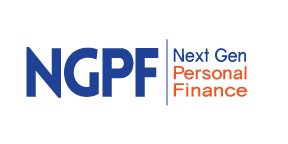 Budgeting Unit Plan
6.1 Budgeting Basics
NGPF Activity Bank
This activity is just one resource in our comprehensive Next Gen Personal Finance curriculum. 
Click the links above to see the unit plan, full lesson, or more activities in our Gooru library.
A Salary-Based Budget
In this activity you will:  
choose a potential career path
determine your take-home pay
set aside money to pay yourself first
try your hand at an independent adult’s budget
and then reflect on the process of budgeting.
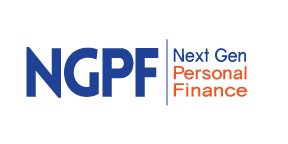 Budgeting Unit Plan
6.1 Budgeting Basics
NGPF Activity Bank
STEP 1:  
Open the Salary-Based Budgeting worksheet, then click
File → download as microsoft excel & save to your documents
Name your worksheet “LAST NAME, FIRST INITIAL budget”
Close the original Salary-Based Budgeting worksheet
Use your copy of the worksheet to record all the work for this project.
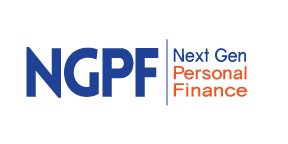 Budgeting Unit Plan
6.1 Budgeting Basics
NGPF Activity Bank
STEP 2:  
Visit PayScale’s Salary Data & Career Research Center.  
Username: 	imarynovskyy@pembinatrails.caPassword: 	FRC2019
**important: after you log-in, please close the browser and open again.
To locate your future career’s salary:
Type the career in the box and push SEARCH.
Use the lowest entry in the given salary range, because you’ll be making the starting salary at first.
Remember, these are averages, so you could start lower or higher in reality.
Once you find your career, record the salary as your Annual Gross Wage on step 2 of your budget worksheet.
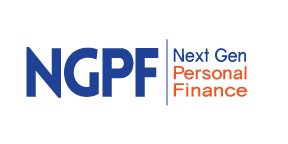 Budgeting Unit Plan
6.1 Budgeting Basics
NGPF Activity Bank
STEP 3:  
Calculate your monthly Gross Wage.  
Gross Wage (monthly) = Annual Gross Wage / 12
Record on your budget spreadsheet.

*While “wage” and “salary” are different (in how your are paid), for this activity both refer to the money earned from working
**From this point on, you’ll use MONTHLY amounts for all budget entries.
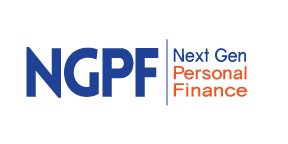 Budgeting Unit Plan
6.1 Budgeting Basics
NGPF Activity Bank
STEP 4:  
Use the Salary Paycheck Calculator to find your Net Pay (the wage you actually take home each month, after deductions).   To do the activity correctly, choose the province you’ll be living in and then use these values:
Type of caclucation = Your Gross Wage (salary) → PER PAY PERIOD
Pay Frequency = Monthly, Date employee is paid: 12/12/2019
CPP and EI – ARE MAXIMUM
Leave all other values as they are.
Record “Net Pay” on budget spreadsheet under “Net Wage (monthly)”
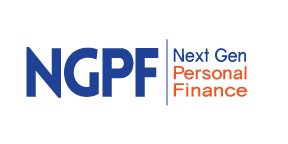 Budgeting Unit Plan
6.1 Budgeting Basics
NGPF Activity Bank
STEP 5:  
“Pay yourself first” by putting aside a percent of your net salary into a savings account.  Choose one of the percents below, and calculate how much you’ll be saving off your net salary.
5% → this is low, but better than nothing
10% → this is a good goal for your first career; increase later
15% → terrific savings goal!

Savings = Net Wage (monthly) * % savings (remember 5% = .05)
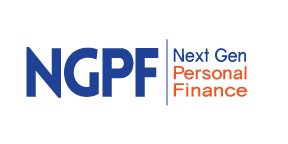 Budgeting Unit Plan
6.1 Budgeting Basics
NGPF Activity Bank
STEP 6:  
It’s never too young to start saving for retirement.  You want to set aside another portion of your net salary to put toward retirement.
5% → this is low, but better than nothing
10% → this is a good goal for your first career; increase later
15% → terrific retirement goal!

Retirement = Net Salary (monthly) * % retirement (5% = .05)
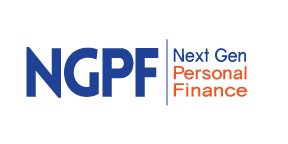 Budgeting Unit Plan
6.1 Budgeting Basics
NGPF Activity Bank
STEP 7:  
Calculate the total amount you’re saving each month.  

Total Monthly Savings = Monthly Savings Account + Monthly Retirement
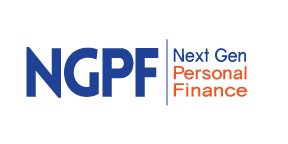 Budgeting Unit Plan
6.1 Budgeting Basics
NGPF Activities
STEP 8:  
Calculate the monthly amount you have to budget.  
**Savings is NOT an expense; it’s the money you’re setting aside for your own future.  However, it’s also money that you shouldn’t spend on other things each month, so it gets taken out BEFORE you do your monthly budget.  

Monthly Amount to Budget = Net Salary (monthly) - Total Savings
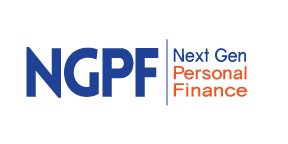 Budgeting Unit Plan
6.1 Budgeting Basics
NGPF Activity Bank
STEP 9:  RENT
To determine how much you will spend on rent, choose the type of living situation you see yourself in.

Option A: Live at home
Option B: Live in an apartment/house by yourself  
Option C: Live in an apartment/house with roommates

Go to the slide for your choice to determine your rent cost.
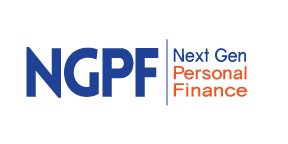 Budgeting Unit Plan
6.1 Budgeting Basics
NGPF Activity Bank
STEP 9A:  RENT (Live at home)
Option 1:  If you’re planning to live at home or with other relatives, estimate how much they’re going to charge you per month.  Better yet, ASK!  Do not assume they’ll let you live rent free!  Record the answer in Monthly Rent.

If you’re planning to live on your own or with roommates, continue on.
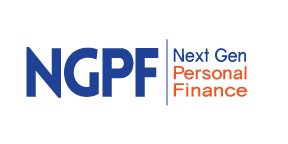 Budgeting Unit Plan
6.1 Budgeting Basics
NGPF Activity Bank
STEP 9B:  RENT (Live in an apartment/house by yourself ) 
If you want to live completely on your own, use the Rent Comparison Tool on RentJungle to calculate your Monthly Rent:  
a)  In APARTMENT ADDRESS, input the city you would like to live in after college.  b)  Under BEDROOMS, select STUDIO OR ONE BEDROOM
c)  Under CURRENT OR LIKELY RENT, indicate how much you would like to pay per month. Look at your Monthly Amount to Budget and be sure not to spend more than 25% on Housing.  d)  Under QUALITY OF BUILDING, use the number of stars as a proxy for the quality of the building (5 stars is the highest rating).   
e)  Select "FIND OUT INSTANTLY"e)  On next page, under HOW MUCH SHOULD YOU PAY, you will be given a range of rental rates (e.g., “monthly rents for 1 bedroom apartments range from $780 to $1,040 per month).  Take the average of these two figures as your MONTHLY RENT.
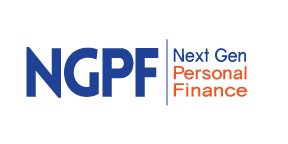 Budgeting Unit Plan
6.1 Budgeting Basics
NGPF Activity Bank
STEP 9C:  RENT (Live in an apartment/house with roommates)
Option 3:  If you are willing to live with roommates ($ saving!), use the Rent Comparison Tool on RentJungle to calculate your Monthly Rent:  
a)  In APARTMENT ADDRESS, input the city you would like to live in after college.  b)  Select # of BEDROOMS based on total number of people living there (you + roommates) 
c)  Under CURRENT OR LIKELY RENT, indicate how much you would like to pay per month. Look at your Monthly Amount to Budget and be sure not to spend more than 25% on Housing.  d)  Under QUALITY OF BUILDING, use the number of stars as a proxy for the quality of the building (5 stars is the highest rating).   
e)  Select "FIND OUT INSTANTLY"e)  On next page, under HOW MUCH SHOULD YOU PAY, you will be given a range of rental rates for your city (e.g., “monthly rents for 2 bedroom apartments range from $780 to $1,040 per month).  Take the average of these two figures as your MONTHLY RENT. 
Monthly Rent = rent price / # of people living there
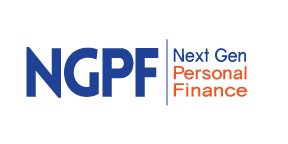 Budgeting Unit Plan
6.1 Budgeting Basics
NGPF Activity Bank
STEP 10:  Renter’s Insurance

You want to have renter’s insurance, to cover replacement of your belongings in case of theft or apartment-wide damage (flood, fire, etc).  

Unless you have a lot of expensive stuff, you can budget $20 for Renter’s Insurance.
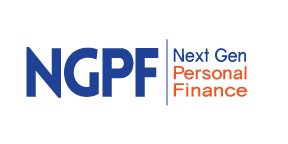 Budgeting Unit Plan
6.1 Budgeting Basics
NGPF Activity Bank
STEP 11a:  Utilities

If you’re living with family, they may expect you to chip in full or partial amounts. (Ask what you owe)
If you’re living on your own, you’ve got to pay the full costs.  
With roommates, you get to split a lot (but not all) of these costs.  
Remember to divide those bills by the # of people!
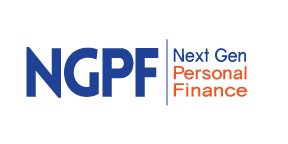 Budgeting Unit Plan
6.1 Budgeting Basics
NGPF Activity Bank
STEP 11b:  Utilities
Cell phone (Choose 1)				

Cable/Satelite (choose 1)
Internet
Hydro
Home Phone
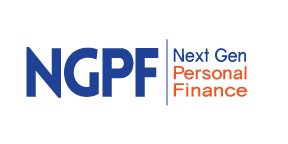 Budgeting Unit Plan
6.1 Budgeting Basics
NGPF Activity Bank
STEP 12:  
Calculate your total monthly budget for the cost of living.

Cost of Living = Rent + Renter’s Insurance + Cable/Satellite + Internet + Home Phone + Mobile Phone + Electricity/Gas
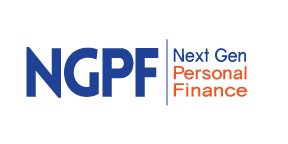 Budgeting Unit Plan
6.1 Budgeting Basics
NGPF Activity Bank
STEP 13:  Public Transportation (Busses, Trains, etc.)
If you’re living in a city that allows you to get where you need via Public Transportation, and you’re not going to have a car at all, use one of the figures below:  



**If you will only use public transportation, skip to Step 18
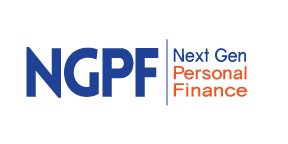 Budgeting Unit Plan
6.1 Budgeting Basics
NGPF Activity Bank
STEP 14:  Car Payment

If you’re going to have a car, choose one of the following Car Payments (3 year loan, 4.75%): 

 

**If you are using public transportation, you pay $0 for a car
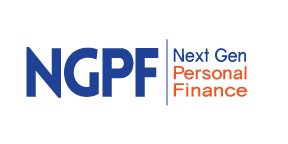 Budgeting Unit Plan
6.1 Budgeting Basics
NGPF Activity Bank
STEP 15:  Car Insurance
Assume between $164 (good rate, no accidents/violations, or less coverage) and $333 per month (worse rate, accidents/violations, or premo coverage)-- you must be insured!

STEP 16:  Car Maintenance
Assume $100 per month -- some months will be $0, but some will be expensive!
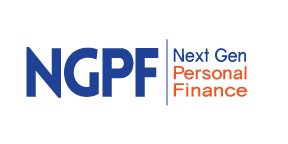 Budgeting Unit Plan
6.1 Budgeting Basics
NGPF Activity Bank
STEP 17:  Gas
Estimate how many miles you’ll drive per day and use this chart to find your gas prices (based on $3.55/gallon and 23.6mi/gallon):
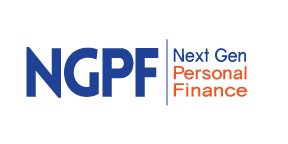 Budgeting Unit Plan
6.1 Budgeting Basics
NGPF Activity Bank
STEP 18:  
Calculate your total monthly budget for transportation.

Cost of Transportation = Public Transportation + Car Payment + Car Insurance + Car Maintenance + Gas
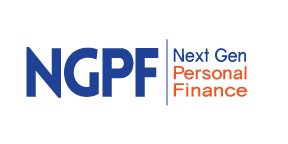 Budgeting Unit Plan
6.1 Budgeting Basics
NGPF Activity Bank
STEP 19:  
Choose which meal plan you’re likely to follow for the cost of Groceries:
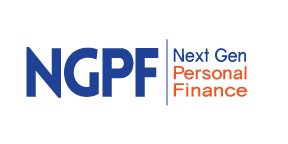 Budgeting Unit Plan
6.1 Budgeting Basics
NGPF Activity Bank
STEP 20:  
Choose which plan you’re likely to follow for the cost of Dining Out:
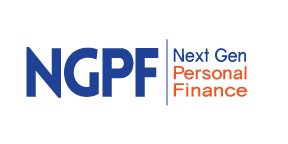 Budgeting Unit Plan
6.1 Budgeting Basics
NGPF Activity Bank
STEP 21:  
Calculate your total monthly budget for food.

Cost of Food = Groceries + Eating Out
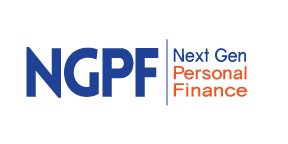 Budgeting Unit Plan
6.1 Budgeting Basics
NGPF Activity Bank
Calculate the cost of your insurance
STEP 22: Health Insurance
If you are single: Average $1000/yr
Remember to divide by 12 to get the monthly cost

STEP 23: Dental Insurance - $25/month

STEP 24: Extended Health Insurance - $25/month
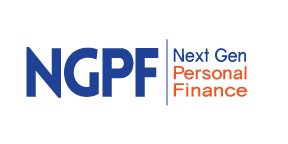 Budgeting Unit Plan
6.1 Budgeting Basics
NGPF Activity Bank
STEP 25:  Haircare	
If you already know how much you pay for a haircut, enter it.  If you’re not sure, use the Canada averages:
Men 	$20			Women 	$90 
**If you only get a haircut every 3 months, divide the cost by 3.

STEP 26:  Other Grooming/Hygiene
Everyone’s different, but let’s assume $25/mo for other hygiene, medication, grooming, or personal needs.
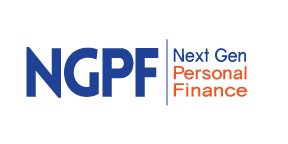 Budgeting Unit Plan
6.1 Budgeting Basics
NGPF Activity Bank
STEP 27:  Gym Membership	
Remember, the first step to wealth is health!

If you don’t workout, or you do it free outside or at home, $0.

Otherwise, assume $58/mo for a gym membership.
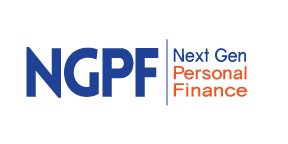 Budgeting Unit Plan
6.1 Budgeting Basics
NGPF Activity Bank
STEP 28:  
Calculate your total monthly budget for health.

Cost of Health = Health Insurance + Dental Insurance + Vision Insurance + Haircuts + Other Grooming/Hygiene + Gym Membership
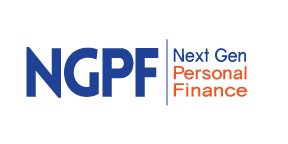 Budgeting Unit Plan
6.1 Budgeting Basics
NGPF Activity Bank
STEP 29:  Student Loan Payments
If you did not go to any post-high school schooling, or you somehow did so without any student loan debt, congrats on paying $0/month!

Otherwise, choose your best estimate based on how much debt you’ll have when done with college or other post-high school education:
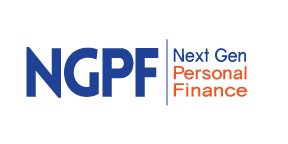 Budgeting Unit Plan
6.1 Budgeting Basics
NGPF Activity Bank
STEP 30:  Discretionary Spending
So far, your budget is neglecting FUN STUFF (clothes, going out with friends, entertainment, new technology, gift giving, donations, travel, vacations, a morning coffee, etc).  

In the Wants category, record how much you’d like to be able to spend on these items (total) per month.
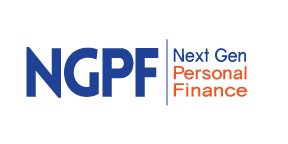 Budgeting Unit Plan
6.1 Budgeting Basics
NGPF Activity Bank
STEP 31:  Monthly Spending
It’s time to figure out how much you’re spending each month:

Total Costs = Cost of Living + Transportation + Food + Health + Student Loan + Wants
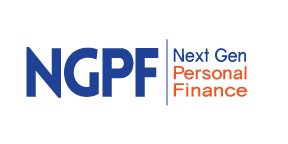 Budgeting Unit Plan
6.1 Budgeting Basics
NGPF Activity Bank
STEP 32:  Balance
At the end of the month, how do your finances look?
Do you spend less than you earn?  You have a surplus, or money left over -- that’s good! 
Do you spend more than you have in your budget?  You have a deficit, or expenses not covered by your earnings -- that’s bad!
Balance = Monthly Amount for Budget - Total Costs
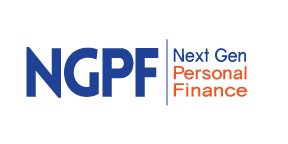 Budgeting Unit Plan
6.1 Budgeting Basics
NGPF Activity Bank
Now that you’ve done the budget once through, you have a basic understanding of the components of a typical adult’s budget.  

Next, continue on to the Salary-Based Budgeting Reflection.  Use your Salary-Based Budgeting Worksheet and this presentation as reference.